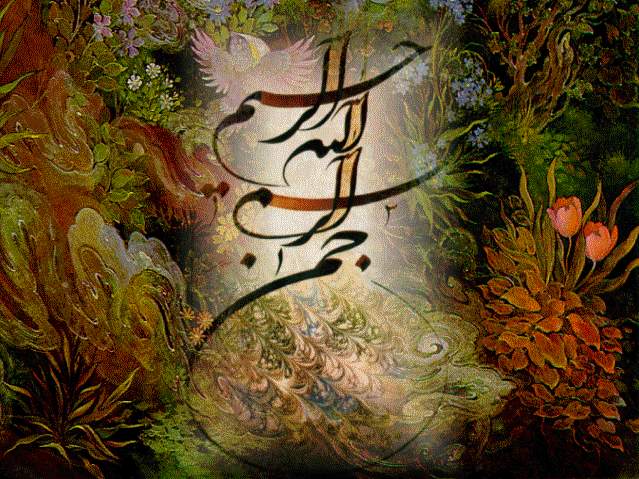 Slide 1
Copyright © 2007, 2003 by Mosby, Inc., an affiliate of Elsevier Inc.
طراحی آزمون درآموزش علوم پزشکی
ارایه دهنده : رضا پورمیرزا، مسئول واحد آنالیز آزمون های مرکز مطالعات و توسعه اموزش علوم پزشکی کرمانشاه ،عضو هیات علمی دانشگاه علوم پزشکی کرمانشاه 
بهار 1394
از جمله فنون تعلیم وتربیت که هیچ معلمی از آن بی نیاز نیست ، آشنایی با فنون ارزشیابی و سنجش نوین می باشد . ارزشیابی از یک سو به عنوان عامل کنترل کننده تمامی عناصر تعلیم وتربیت مانند هدف ، برنامه ،روش و وسایل آموزشی و از سوی دیگر به عنوان روشی برای شناخت وهدایت فعالیت های تحصیلی دانش آموزان به شمار می رود.
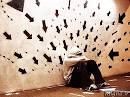 سنجش وارزشیابی یکی از ارکان اصلی وجدایی ناپذیر آموزش علوم پزشکی است .بنابراین یکی از صلاحیت های فردی برای احراز شغل معلمی داشتن دانش نظری ومهارت عملی در زمینه ارزشیابی است .

یکی از تخصص های مورد نیاز دست اندرکاران تعلیم و تربیت در سطوح مختلف سازمانی و اجرایی بر خوردار بودن از دانش ، مهارت سنجش و ارزشیابی پیشرفت تحصیلی می باشدکه فقدان آن در عرصه عمل و اجرا ناکارآمدی فر آیند یاددهی- یادگیری را به دنبال خواهد داشت.
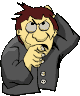 تعریف ارزشیابی:
ارزشیابی Evaluation))اصطلاح ارزشیابی یا ارزیابی به طورساده به تعیین ارزش Value)  ) برای هرچیز یا داوری ارزشی Value judgement کردن گفته می شود.
ارزشیابی به یک فرآیند نظام داربرای جمع آوری، تحلیل وتفسیر اطلاعات گفته می شود به این منظور که تعیین می شود آیا هدف های موردنظر تحقق یافته اند یادرحال تحقق یافتن هستند وبه چه میزانی؟
کرونباخ  cronbach  ارزشیابی را جمع آوری و به کار گیری اطلاعات در جهت اتخاذ تصمیم برای یک برنامه آموزشی تعریف می کند. 
بی بای  Beeby ارزشیابی را فرایند جمع آوری و تفسیر منظم شواهدی که در نهایت به قضاوت ارزشیابی نظر به این که به اقدام شخصی بیانجامد ، می داند. ابعاد این تعریف : جمع آوری شواهد ، تفسیر ، قضاوت و تصمیم گیری است.
استا فل بیم : ارزشیابی رافرایند، تعیین کردن Delineating ، به دست آوردن Obtaining و فراهم ساختن Providing  اطلاعات مفیدی برای قضاوت در تصمیم گیری ها تعریف کردند.
انواع ارزشیابی:
1-ارزشیابی پایانی  summative Evaluation ارزشیابی که در مدارس و دانشگاه ها متداول است و شامل ارزشیابی آخر سال یا دوره دانش آموزان / دانشجویان  برنامه یا روند آموزشی است.
مهمترین نقص ارزشیابی پایانی ماهیت مقطعی بودن آن است ، لذا قادر نیست اصلاحات یا تغییرات ضروری را در طول سال یا برنامه در جهت بهبودی و بهسازی فعالیت ها ایجاد کند. 
2-ارزشیابی تکوینی یا مستمر Formative Evaluation در این ارزشیابی اطلاعات به طور مداوم جمع آوری و مورد استفاده قرار می گیرد و نیاز به بازخورد های فردی – محیطی دارد تا بتواند تصمیم گیری های لازم را در جهت افزایش اثر بخش برنامه ها یا فعالیتهای آموزشی اتخاذ کند. 
این نوع ارزشیابی بیشتر به فراهم آوردن اطلاعات برای بهبودی کار تاکید دارد.
3-ارزشیابی تشخیصی Diagnostic   Evaluation در ابتدای تدریس برای بررسی آگاهی ، حدودو توانایی  دانشجویان انجام می شود .
بر اساس ان دانشجویان طبقه بندی می شوند.
انواع ارزشیابی ها بر اساس معیار و ملاک مقایسه
الف ) ارزشیابی معیار مدار criterion -referenced( وابسته به معیار یا ملاک  / معلم ساخت) : میزان پیشرفت دانشجو با حدود انتظارات برنامه درسی ( اهداف اموزشی ) و مدرس مقایسه می شود .مانند آزمون های آخر ترم تحصیلی و ...توزیع نمرات در این ازمون از کم به زیاد است.

ب) ارزشیابی هنجارمدار norm - referenced ( وابسته به هنجار/: معیار آموزشی ، عملکرد دانش آموز/فراگیر در مقایسه با سایر دانش آموزان/فراگیران  است.مانند کنکور ، آزمون ارتقاء دستیاری و استخدامی. توزیع نمرات در این ازمون نرمال است.

ج) ارزشیابی دانشجومدارstudent -referenced  : مدرس با مقایسه وضعیت فعلی و قبلی دانش آموز به ارزشیابی او می پردازد و معلم دانش آموز را با خودش مقا یسه نموده و از تشویق کمک می گیرد و اعتماد بنفس او را تقویت کرده که باعث پرورش تفکر منطقی و خلاقانه دانش آموز می شود . کوییز و سوالات شفاهی سر کلاسی و ..
کار عملی مرحله اول:
لطفا یک موضوع علمی مورد علاقه خود را انتخاب کرده و در ذهن مرور نمایید سپس در مورد آن  سوالات زیر را طرح نمایید.

1- دو سوال صحیح- غلط
2- دو سوال جای خالی 
3-یک سوال جور کردنی 
4-چهار سوال چند گزینه ای
5-یک سوال کوتاه پاسخ
6-یک سوال تشریحی
7- یک سوال تداعی (تشخیصی)
8-بارم سوالات را برای 20 نمره تنظیم کنید
روش هاي مختلف ارزشيابي در علوم پزشکی
Log book  کتابچه ای است که دانشجویان تجربیات آموزش خود را در آن ثبت می کنند . 
Essay آزمون تشریحی : دراین نوع آزمون ، فراگیر پاسخ سوالات را به صورت توضیحی نگارش می کند . 
Multiple choice question (MCQ)  سوالات چند گزینه ای : سوالی که فراگیران ملزم به انتخاب پاسخ صحیح از میان گزینه های پیشنهادی است .
 نظر استاد Tutor reportدر آموزش های عملی به صورت کارآموزی یا کارورزی استاد در طول دوره آموزشی فعالیت و دستیابی دانشجو به اهداف آموزشی را ثبت می کند . این نظرات بصورت جمع شده یک شیوه سنجش کیفی دانشجو است
(OSCE )objective structural clinical Examination آزمون بالینی عینی ساختارمند :فراگیر در آزمون ایستگاهی شرکت می کند که در آن از ایستگاههای متعددی با زمان معین و محدود عبور کرده در هر ایستگاه با یک بیمار روبرو شده و باید به سوالات طراحی شده پاسخ گوید .
 True /False صحیح ، غلط :در این نوع سوالات تعدادی جمله در اختیار آزمون شونده گذاشته می شود و او صحیح یا غلط بودن آن را تعیین می کند .
Matching جور کردنی :در هر سوال دو ستون است یک ستون معرف پرسشها و یک ستون معرف پاسخهاست وظیفه ازمون شونده آن است که پاسخ ها را باید با پرسش های مربوط جور کند .
آزمون شفاهی Oral Exam  :  این نوع آزمون در حقیقت نوعی آزمون تشریحی است که در آن فراگیر پاسخ سوال را برای استاد توضیح می دهد .
مشاهده همراه با چک لیست یا مقیاس درجه بندی observation with checklist or rating scale : زمانی که عملکرد فراگیر توسط استاد مشاهده می شود و کیفیت فعالیت مورد نظر توسط ابزارهایی  مانند چک لیست انجام دادن ندادن یا مقیاس درجه بندی (کیفیت رفتار ) بررسی می گردد .
 سنجش یادداشت های دانشجوClinical record assessment :زمانی که اساتید بالینی یادداشت های کارآموزان ، کارورزان یا دستیاران را در پرونده بیمار مطالعه و دقت و صحت آن را بررسی می کنند از این شیوه سنجش استفاده می کنند.
خود سنجی self assessment: در این نوع سنجش خود فراگیر درباره میزان یادگیری موضوعات آموزشی  و یا تبحر در انجام مهارت ها اظهار نظر می کند .
 سنجش توسط همتایان peer assessment: زمانی که قسمتی از ارزشیابی دانشجو بررسی نظرات سایر فراگیران هم کلاس و هم گروه باشد ، این شیوه سنجش در آموزش در گروه کوچک و آموزش مسئله محور خصوصا زمانیکه پویایی و دینامیک گروه در دستیابی به اهداف آموزشی موثر است مورد استفاده قرار می گیرد .
سنجش توسط موارد بالینی کوتاه hort case assessment :   s  موارد کوتاه بالینی در قالب آزمون تشریحی یا شفایه بیان می شود و دانشجو بالینی سوالاتی که بر اساس آن موارد کوتاه مطرح می شود را پاسخ گوید . این نوع سوالات اغلب در مطقع کارآموزان و کارورزان بالینی طراحی می شود .
 سنجش توسط موارد بالینی مفصل long case assessment : موارد بالینی مفصل قسمتی از آزمون راگیران در مقاطع دستیاری است گاه این نوع سوالات در مقطع کارآموزش و کارورزی هم استفاده می شود در این نوع سوالات یک case بالینی بطور کامل و دقیق توضیح داده شده و سپس براساس آن سوالاتی طراحی شده که باید پاسخ داده شود . 
مشاهده مستقیم فراگیر در حال انجام پروسیجر :Direct observation of procedure skill دراین نوع آزمون دستیار در حین انجام یک پروسیجر بالینی توسط استاد observe شده و براسا س یک فرم که حاوی نکات مختلفی است نتایج ثبت می شود . این نوع سنجش بیشتر در سطح آموزش تخصصی خصوصا دستیاران جراحی استفاده می شود .
مشاهده فراگیر در حال انجام معاینه بالینی mini clinical evaluation exercise: این نوع آزمون بیشتر در سطح آموزش تخصصی خصوصا دستیاران داخلی – اطفال استفاده می شود و دستیار در حین ویزیت بیمار ( شرح ، معاینه و ..) توسط استاد Observe  شده و براساس فرم های مشخصی که حاوی نکات مختلفی  است نتایج ثبت می شود .
بررسی همه جانبه 360 درجه : با توجه به پیچیدگی کار در محیط درمانی و لزوم توجه به رضایت و ایجاد ارتباط و هماهنگی با سایر ارائه کنندگان خدمات پزشکی در این شیوه سنجش برای بررسی عملکرد یک دستیار از افراد مختلفی مانند پرسنل درمانی ( پرستار ، فیزیوتراپ ....) بیمار ، همراه بیمار ، سایر دستیار هم رشته ، دستیاران سالهای بالاتر و پایین تر ، اساتید بررسی انجام می گردد .

 (OSPE)objective structural practical examination" اگر آزمون مشابه – را با سوالات پاتولوژی ، بافت شناسی ، آناتومی و آزمایشگاهی طراحی کرده باشیم این آزمون ساختار – عینی کاربردی خواهد بود .
آزمون یا امتحان ابزاری جهت ارزشیابی است .- آزمون های عینی (Objective) که  در آنها اعمال نظر مدرس بسیار کم است . هم سوال ها و هم جواب سوال ها را در اختیار آزمون شوند گان قرار می دهد و آزمون شوند گان درباره ی جواب های داده شده،اعمالی انجام دهند و یا تصمیم هایی را اتخاذ کنند.در تصحیح برگه های آزمون عینی ،نظر شخصی مصحح هیچ گونه دخالتی ندارد،از این رو به این آزمون ها، آزمون عینی می گویند.
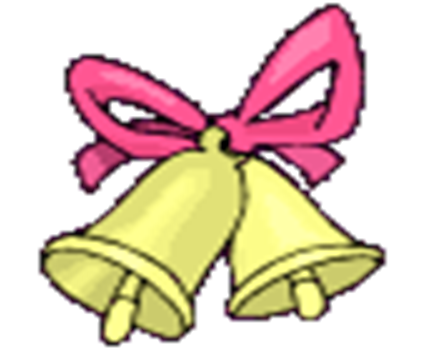 حالت استاندارد آزمون چیست؟ در این نوع سوالات  قدرت تمیز سوال  ، ضریب دشواری سوالات   اعتبار آزمون  رعایت شده است و در حال حاضر برای سوالات چند گزینه ای قابل اجرا است.
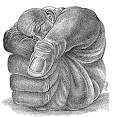 آزمون های ذهنی Subjectiveهستند که در آنها اعمال نظر آزمون گیرنده بسیار زیاد است .آزمون های ذهنی یا انشایی (تشریحی)آزمون هایی هستند که در آن ها، سوال ها در اختیار آزمون شونده گذاشته می شوند و او جواب سوال ها را خود آماده می کند و در برگه ی امتحانی می نویسد.علت نام گذاری این نوع آزمون به آزمون ذهنی آن است که در تصحیح جواب های آن ممکن است ،نظر مصحح دخالت کند.
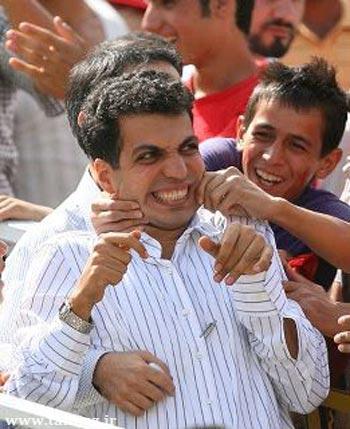 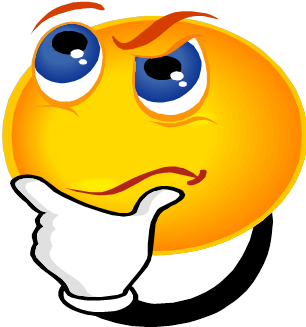 محاسن آزمون عینی:
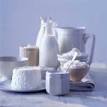 1- عدم  دخالت قضاوت شخص مصحح
2- سهولت در تصحیح اوراق
3- سنجیدن حجم وسیعی از اطلاعات مرتبط با اهداف آموزشی
4- سنجش سطوح وسیعی از حیطه شناختی نظیر :دانش- درک و فهم – به کارگیری – ارزشیابی
معایب آزمون عینی :
1- محدود کردن فعالیت ذهن امتحان دهنده در یافتن پاسخ
2- عدم امکان سنجش عمق حیطه ها با توجه به محدود یت گزینه ها
3- مشکل داشتن در اندازه گیری فعالیت های پیچیده رفتاری مثل:
سازماندهی – آفرینندگی و ترکیب
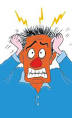 انواع آزمون ها
گسترده پاسخ

محدوده پاسخ
1- آزمون تشریحی (ذهنی)
     (ESSAY)

2- آزمون شفاهی (ذهنی) (Oral)

3- آزمون دارای ساختار نوشتاری (عینی)
    (Structured written)
کامل کردنی
پاسخ کوتاه
Patient management problem
          ( P.M.P)
 Modified essay question
(MEQ)
4- ازمون های گزیده پاسخ (عینی)
     (Selected response)
    examinations        






 5- مشاهده مستقیم (عینی ) 
   ( Checklist)
چند گزینه ای Multiple choice Questions (MCQ)
 چند گزینه ای راهنمایی نشده Uncued MCQ
 صحیح و غلط (ساده) Simple True and False( T/F)
 صحیح و غلط متعدد/ خوشه ای  T/F (cluster) multiple
 جور کردنی     Matching
  جور کردنی پیشترفته
از چه قسمتی از مطالب  مطرح شده باید امتحان گرفت؟
Must learn
Useful to learn
Nice to learn
این مطالب چگونه مشخص می شود ؟
   جواب : در طرح درس
چه موقع سئوال را باید طراحی نمود؟
     جواب : ترجیحاً پس ازاتمام کلاس
از چه منبعی سئوال را باید طراحی نمود؟
     جواب : از منابعی که قبلاً به دانشجو در ارتباط با درس معرفی شده اند
انواع آزمون های صحیح –غلط
1- نوع صحیح – غلط :
 یک جمله ی خبری داده می شود، و آزمون شونده باید درست یا غلط بودن آن را تعیین کند.
شستن دست مهم ترین روش کنترل عفونت است؟ ص □   غ□
2-نوع   بلی – خیر : 
متن این سوال باید به صورت پرسشی نوشته شود.
مثال : آیا شستن دست مهم ترین روش کنترل عفونت است؟ بله □  خیر□
3-نوع اصلاحی : 
جمله ای داده می شود که در آن غلطی وجود دارد ،آزمون شونده باید غلط را تشخیص دهد و درست آن را بنویسد.
مثال : شستن  یک دست مهم ترین روش کنترل عفونت است.
پاسخ: غلط ، اصلاح :به جای یک دست ، دست ها
4-نوع خوشه ای : 
تنه ی سوال به صورت یک جمله ی ناتمام نوشته می شود و به دنبال آن تعدادی جواب قرار می گیرد.به این ترتیب هر یک از جواب های پیشنهادی باید به عنوان صحیح یا غلط مورد قضاوت قرار گیرد.
مثال :شستن دست مهم ترین روش........
الف) کنترل عفونت                   ص□                    غ□
ب) کنترل درمان نگهدارنده         ص□                     غ□
ج) درمان عفونت های بیمارستانی  ص□                     غ□
د) ضد عفونی کردن دست ها        ص□                     غ□
محاسن آزمون های صحیح – غلط:
1-بیان موضوع های درسی در قالب عبارات ساده 2- سادگی تهیه  3- عینی بودن تصحیح جواب ها   4- زیادی تعداد آن ها در هر جلسه ی امتحان
معایب آزمون های صحیح – غلط:
1-اغلب برای سنجش اطلاعات جزیی و کم اهمیت به کار می رود.
2-حدس زدن کورکورانه در آن ها خیلی دخالت دارد.
3-بیشتر برای سنجش اهداف سطح پایین به کار می روند.
4-کاربرد زیاد آن ها سبب تاکید بر حفظ طوطی وار اطلاعات کم اهمیت می شود.
5-شانسی جواب دادن در آن پنجاه درصد وجود دارد.
6-احتمال تقلب در آن زیاد است.
7-کاربرد این نوع آزمون ها دانش آموزان را متکی به حافظه می کند.
قواعد طرح سوالات صحیح –غلط :
1- سوال ها را تا حد امکان مختصر،ساده و روشن بنویسید.
2-اطمینان پیدا کنید که هر عبارت قطعاً صحیح یا غلط است.
3- از عبارت های منفی اجتناب شود.
4- از نوشتن عبارات گمراه کننده خودداری کنید.
5- از کاربرد کلماتی چون همه،بعضی وقت ها،غالباً،هرگز و از این قبیل بپرهیزید.
6- سعی کنید طول سوال های صحیح و طول سوالهای غلط ،تقریباً به یک اندازه باشد.
7- سوال ها را از روی جملات کتاب ننویسید.
8- سعی کنید تعداد سوال های غلط و درست به یک اندازه باشد.
9- سعی کنید هر سوال به یک هدف آموزشی مهم مربوط باشد و از گنجاندن مطالب بی اهمیت بپرهیزید.
کار عملی مرحله دوم:
لطفا در مورد موضوع علمی مورد علاقه خود و سوالاتی که طرح کرده اید ، دو سوال صحیح- غلط خود را ویرایش کنید.
سوالات جور کردنی:
سوالات جورکردنی شکل تغییریافته ای از سوالات چند گزینه ای هستند.در این نوع سوال، دو ستون وجود دارد ،یک ستون معرف پرسش ها و ستون دیگر نشان دهنده ی پاسخ هاست.انواع سوالات جور کردنی :
1- ساده یا معمولی : در این دسته از سوالات هر پرسش ،یک پاسخ دارد که به وسیله ی خطی به یکدیگر متصل می شوند یا حرف یا علامت سمت چپ در داخل پرانتز نوشته می شوند.
مثال: کدام مورد سمت چپ ،مربوط به عبارت سمت راست است؟ حرف مورد نظر را در داخل پرانتز بنویسید.(تذکر:یک مورد سمت چپ اضافی است)
1- حرکت زبان (      )                                          الف)  زوج 8
2-حس شنوایی (        )                                          ب) زوج 2
3- درک نور   (       )                                            ج) زوج 7
4- حالت صورت(      )                                           د) زوج 11
                                                                     هـ ) زوج 12
2- نوع رده بندی :
یک طرح رده بندی نظیر رده های سلولی، زمان وقوع پدیده ها و غیره به دانشجوارائه می شود و از آن ها خواسته می شود تا طبق این طرح آنها را رده بندی کنند.

مثال : با توجه به مطالبی که درباره ی سلول های مادری مغز استخوان خوانده اید ،کلمات زیر را از نظر زمان تولید مقایسه نموده و به ترتیب زمانی بنویسید(از 1 تا 5)
مگاکاریوسیت – سلول قرمز بالغ– رتیکولوسیت-پلاکت –گرانولوسیت 1             2             3          4           5
محاسن آزمون های جور کردنی :
1-تعداد زیادی از این سوالات را می توان از محتوای درسی و از اهداف آموزشی فراهم آورد.
2- تصحیح این سوالات در وقت بسیار کم، امکان پذیر است.
3- امکان دخالت شخصی مصحح در آن وجود ندارد.
معایب آزمون های جور کردنی :
1-اگر این سوال ها به دقت تهیه نشوند،ممکن است دانشجویان را به یادگیری طوطی وار و سطحی سوق دهد.
2-گاهی پیدا کردن مجموعه ای از پرسش ها که به اندازه ی کافی شبیه به هم باشند تا بتوان برای آنها مجموعه ای از پاسخ های همگون پیدا کرد، کار دشواری است.
3-ابهام،ناهمگونی و یا طولانی بودن سوالات و یا پاسخ ها
قواعد تهیه سوالات جورکردنی:
1-پرسش و پاسخ ها متجانس یا همگون انتخاب شوند.
2-طول و فهرست های پرسش وپاسخ را کوتاه انتخاب کنید و مطالب کمتری را در هر یک از پاسخ ها قرار دهید.
3-در راهنمای سوال ،اطلاعات لازم را درباره ی نحوه ی مقایسه و جورکردن پرسش هاوپاسخ ها در اختیارشان قرار دهید.
4-همه ی پرسش ها و پاسخ ها ی یک سوال را در یک صفحه قرار دهید.
5- در فهرست پرسش های سوالات جورکردنی از کاربرد جملات نیمه تمام خودداری کنید.
6- از نوشتن سوال هایی که پرسش ها و پاسخ های آن ها کاملاً با هم جور می شوند،بپرهیزید.
7-پرسش ها را با شماره و پاسخ ها را با  حروف مشخص کنید.
8-از کاربرد نشانه ها و علائم هدایت کننده که سبب انتخاب پاسخ ها می شوند،بپرهیزید.
9- در سوالات جورکردنی از نوع ساده ،تعداد پاسخ ها بیشتر از تعداد لازم باشد تا پاسخ آخری خودبه خود پیدا نشود.
کار عملی مرحله سوم:
لطفا در مورد موضوع علمی مورد علاقه خود و سوالاتی که طرح کرده اید یک سوال جور کردنی  خود را ویرایش کنید .
سوالات چند گزینه ای:
1-تک گزینه ای:
در این نوع سوالات تنها یک گزینه صحیح است و بقیه کاملاً غلط است.
مثال علامت مورفی در کدام بیماری زیر دیده می شود؟
1-آپاندیسیت □      2-دیورتیکول مکل□        3-کلانژیت□       4-آترزی مری □

2-صحیح ترین گزینه: 
دراین نوع سوالات،همه ی گزینه ها درست هستند اما یکی از آنها صحیح ترین پاسخ است.
مثال:  پر ادراری شبانه  در کدام بیماری دیده می شود؟
1-هیپوکالمی□         2-دیابت قندی□       3-هیپر کلسمی□    4-نارسایی کلیوی□
3-منفی: 
سوال به صورت منفی بیان می شود و همه ی گزینه ها به جز یکی از آن ها درست هستند.
مثال: کدام  غذا منبع آهن در درمان آنمی نیست؟
1-تخم مرغ □                                    2-جگر□
 3- گوشت قرمز□                               4-حبوبات □
هر سئوال چند گزینه ای از قسمت هایی به شرح زیر تشکیل شده است
قسمت اصلی سئوال که متن سئوال (تنه) را شامل می شود.(تنه یا متن اصلی سئوال می تواند به صورت جمله سئوالی یا جمله ناقص نوشته شود).

2. انواع گزینه ها به چهار صورت نوشته می شوند :
  الف- گزینه درست           Key Answerب- گزینه موجه نما                      Foilح- گزینه انحرافی               Distractorد- گزینه گمراه ساز                Mislead
(پاسخ ها که یکی از آن ها پاسخ درست سئوال است . سایر پاسخ ها نقش تشخیصی برای پاسخ دهندگانی را دارند که پاسخ درست را نمی دانند واصطلاحا"((گزینه های انحرافی)) نامیده می شوند. گزینه های انحرافی نباید کاملا"غلط باشند .، بلکه باید به شکلی در بر دارنده پاسخی مرتبط با موضوع مورد سئوال باشد. این گزینه های انحرافی اهمیت زیادی در پی بردن به آموخته های نامطلوب یاد گیرندگان دارند ).
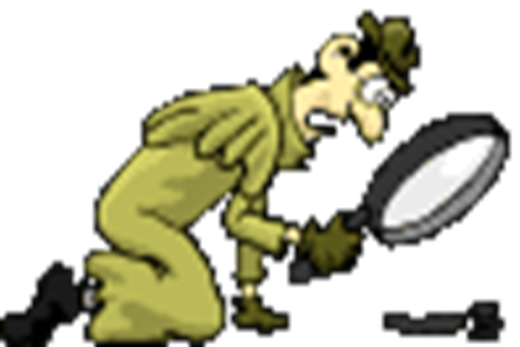 مثال : پیر مرد 80 ساله  معتاد به تریاک و سیگار که پس از لیز خوردن در حمام شکایت از درد منتشر در سمت چپ قفسه سینه همراه با تنگی نفس بمدت 4 ساعت دارد به اورژا نس  مراجعه نموده است. 

 در معاینه تعداد تنفس 30 در دقیقه ، کاهش صدا در سمع لب پائینی ریه چپ و هیپررزونانسی ناحیه مذ کور در دق مشاهده شد . گرافی ساده ریه ونوار  قلب  ضمیمه میباشد تشخیص شما چیست ؟

الف- پنوموتوراکس       (گزینه درست)
ب- آمفیزم پان آسینار     (موجه نما)
ج- افوزیون پلور          (انحرافی)
د- فتق دیا فراگمی         (گمراه ساز)
محاسن آزمون های چند گزینه ای:
1-نسبت به سایر آزمون ها انعطاف پذیرترند وعلاوه بر دانش،توانایی استدلال،قضاوت و بسیاری از سطوح یادگیری را می سنجد.
2-بااستفاده از این سوال ها می توان در یک زمان محدود تعداد زیادی از هدف های آموزشی و بخش مهمی از محتوای درسی را اندازه گیری کرد.
3-نسبت به آزمون های صحیح –غلط ،کمتر امکان حدس کورکورانه را به آزمون شوندگان می دهد.
4-پاسخ آن ها به سادگی و با عینیت کامل ،قابل تصحیح می باشد.
5- دانشجویان و مدرسین ،این آزمون ها را به سایر آزمون های عینی ،ترجیح می دهند.
6-اگر گزینه ی انحرافی این آزمون ها با توجه به اشتباهات متداول دانشجوتهیه شود،منبع مناسبی برای تشخیص مشکلات آن ها خواهد بود.
معایب آزمون های چند گزینه ای:
1-ساختن این آزمون ها بسیار دشوار است.معلمان غالباً نمی توانند تعدادی گزینه ی انحرافی خوب برای سوالات چند گزینه ای انتخاب کنند.
2- معلمان اغلب سوالات چند گزینه ای را در حد سنجش اطلاعات کم اهمیت جزیی می نویسند.

3-در مقایسه با آزمون های صحیح – غلط ،  پیدا کردن گزینه ی درست،مستلزم صرف وقت بیشتری است.

4-دانش آموزان قوی قادر به پیدا کردن اشکالات و نقطه نظرهای واگرا(غیرمعمولی) در سوالات هستند و بابت این تیزبینی نه تنها تشویق می شوند بلکه گاهی تنبیه می شوند.
قواعد طراحی سوالات چند گزینه ای( الگوی میلمن )
1-هر سوال باید یک موضوع مهم یا یک هدف آموزشی را اندازه گیری کند.
2-بیش از یک مسئله یا یک مطلب در هر سوال قرار ندهید.
3-از تکرار مطالب در گزینه ها خودداری کنید.
4- مطالب اصلی سوال را به طور کامل در تنه ی  آن بنویسید.
5-همه ی گزینه های یک سوال باید متجانس و به موضوع واحدی مربوط شوند.
6-سوال را طوری بنویسید که پاسخ درست،تنها پاسخ درست یا قطعاً درست ترین پاسخ باشد.
7- برای اندازه گیری فرایندهای پیچیده ی ذهنی از موقعیت های تازه استفاده کنید.
8- گزینه های انحرافی را طوری بنویسید که آزمون شوندگان بی اطلاع از موضوع سوال را به خود جلب کند.
9-در سوالات منفی کلمات منفی را برجسته جلوه دهید.
10-در سوالات با تنه ی منفی از گزینه های منفی(منفی مضاعف) بپرهیزید.
11-سوال ها را مستقل از یکدیگر بنویسید.
12-تا حد امکان از کاربرد عبارت هایی مانند «همه آن چه در بالا گفته شد» یا «تمامی موارد فوق» و غیره خودداری کنید.
13-دو گزینه ی متضاد را که یکی از آن ها درست است، به کار نبرید.
14-طول گزینه ی درست را در سوال های مختلف تغییر دهید.
15-محل گزینه ی درست را در میان گزینه ها به طور تصادفی تغییر دهید.
16-سوالها را به زبانی بنویسید که در حد فهم آزمون شوندگان باشد.        
17-در سوال هایی که تنه ی آن ها ناتمام است جای خالی را در آخر جمله قرار دهید.
18-عبارت هایی نظیر هیچ یک از موارد بالا ، هیچکدام و از این قبیل را به کار نبرید.
کار عملی مرحله چهارم:
لطفا در مورد موضوع علمی مورد علاقه خود و سوالاتی که طرح کرده اید چهار سوال چند گزینه ای خود را ویرایش کنید .
آزمون های ذهنی یا انشایی (تشریحی)
آزمون هایی هستند که در آن ها، سوالها در اختیار آزمون شونده گذاشته می شوند و او جواب سوال ها را خود آماده می کند و در برگه ی امتحانی می نویسد.علت نام گذاری این نوع آزمون به آزمون ذهنی آن است که در تصحیح جواب های آن ممکن است ،نظر مصحح دخالت کند.

تقسیم بندی آزمون های ذهنی یا انشایی :
این آزمون ها به دو دسته ی گسترده پاسخ و محدود پاسخ تقسیم می شوند.
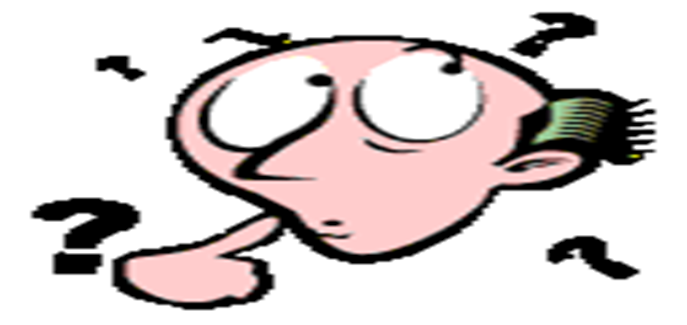 آزمون های گسترده پاسخ
برای پاسخ آزمون شونده هیچ محدودیتی وجود ندارد و او آزاد است تا هر گونه که مایل باشد پاسخ خود را بپروراند و سازمان دهد.آزمون شونده در پاسخ دادن به سوال های آزمون از لحاظ زمان پاسخ دهی و مقدار پاسخ نیز آزادی کامل دارد.برای سنجش هدف های ترکیبی و ارزشیابی، بالاترین طبقه های هدف های آموزشی، مناسب ترین سوال ها هستند.
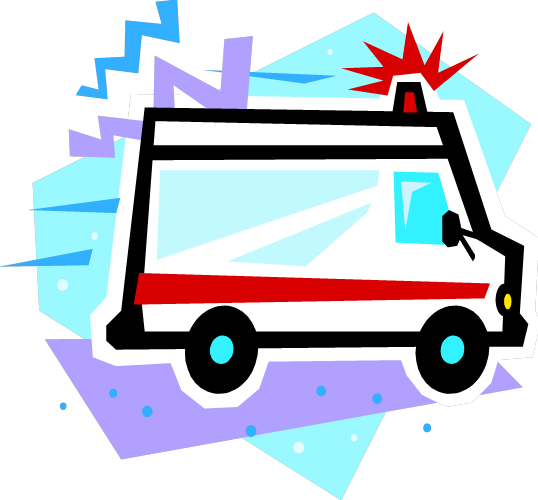 آزمون های محدود پاسخ
آزمون شونده در دادن پاسخ به سوال ها،آزادی کامل ندارد و سازنده ی آزمون، پاسخ دهنده را ملزم می کند تا پاسخ های خود را چهارچوب شرایطی محدود سازد.این محدودیت سبب می شود که آزمون شونده نتواند توانایی خود را در ترکیب کردن اندیشه ها و بیان آن ها به صورتی منسجم و منطقی ابرازکند. این نوع آزمون برای اندازه گیری توانایی یادگیرندگان در سطوح فهمیدن ،کاربستن و تحلیل مناسب است ولی برای سنجش توانایی ترکیب،خلاقیت و ارزشیابی مناسب نیست.
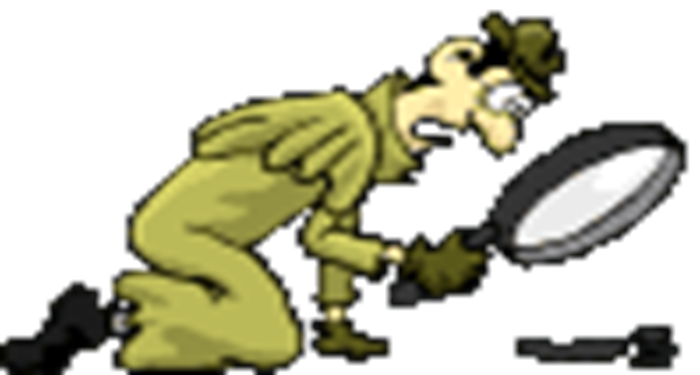 نکته ی مهم
آزمون های محدود پاسخ برای اندازه گیری سطوح فهمیدن کاربرد و تحلیل مناسب است .
آزمون های گسترده پاسخ برای اندازه گیری سطوح ترکیب و ارزشیابی مناسب است .
محاسن آزمون های تشریحی
1-تهیه ی آزمون های تشریحی از تهیه ی آزمون های عینی آسانتر است.
2-این آزمون ها تنها وسیله ی موجود سنجش توانایی آزمون شونده در پروراندن جواب و بیان آن هاست.
3-این سوال ها توانایی پاسخ دادن را می سنجد نه انتخاب پاسخ ها
4-موقعیت های واقعی تری را به آزمون شوندگان عرضه می کنند.
معایب آزمون های تشریحی :
1-این آزمون ها نمونه ی کوچکی از محتوای درسی و هدف های آموزشی را اندازه گیری می کنند.
2-ذهنی بودن نمره گذاری مصححان و یکنواخت نبودن ارزشیابی آنان مشکل دیگر این نوع آزمون است.
3-تصحیح این آزمون ها بسیار وقت گیر است.
قواعد طراحی آزمون های تشریحی
1-دقت کنید سوال ها به طور مستقیم به اهداف آموزشی مربوط باشند.(جدول دو بعدی را رسم کنید.)
2- سوال های تشریحی را به اندازه گیری اهدافی محدود کنید که با سایر آزمون ها به خوبی قابل سنجش نیستند.
3-صورت سوال ها را با کلمات و عبارات دقیق و روشن بنویسید و از کلی گویی بپرهیزید.
4- از کاربرد کلمات «چه کسی»،«چه وقت»،«کجا» و مانند آن بپرهیزید.
5-تا حد امکان از سوالات تازه و موقعیت های جدید استفاده کنید.
6-سوالات انتخابی ندهید.
7- زمان کافی برای کل سوال ها و جداگانه برای هر سوال در نظر بگیرید.
8-با نوشتن سوالاتی که به جواب کوتاه نیاز دارند، تعداد سوالات را افزایش دهید.
9-دقیقاً مشخص کنید که آزمون شوندگان چه چیزی را باید در جواب ها منظور کنند تا نظر شما را کاملاً تامین نمایند.
10- به آزمون شوندگان حق انتخاب چند سوال از میان تعدادی سوال را ندهید . اگرخواستید  سوالات اختیاری طراحی کنید باید بین دوسوال باشد نه بیشتر .
11-عواملی را که در ارزشیابی آزمون های تشریحی دخالت خواهید داد از پیش تعیین کنید و آنها را به اطلاع آزمون شوندگان برسانید .
مثلا : اگر در جواب سوالات املا کلمات درست نباشد یا جمله بندی درستی نداشته باشید نمره کسر می شود .
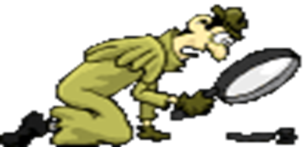 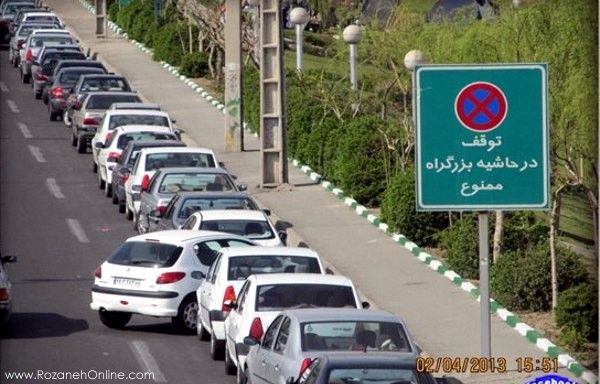 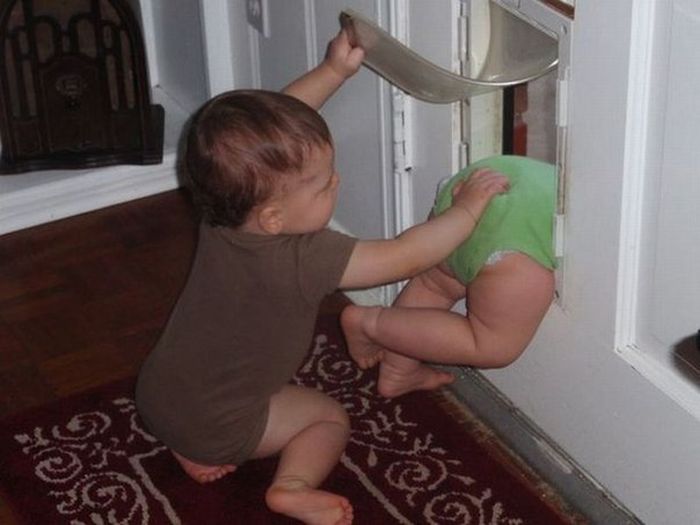 قواعد تصحیح آزمون های تشریحی
1-پاسخ سوال ها را براساس هدفی که در سوال گنجانده شده است ،تصحیح کنید.
2-بانوشتن یک پاسخ نامه برای هر سوال به عنوان کلید، از دخالت عوامل نامربوط جلوگیری کنید.
3- پاسخ را سوال به سوال تصحیح کنید نه برگه به برگه
4- تمام پاسخ ها را در یک نشست و بدون وقفه ی زمانی تصیح کنید.
5-هنگام تصحیح ورقه های امتحانی از شناسایی نام صاحبان آنان خودداری کنید همان خطای هاله ای که اگریک نفررا بشناسیدگذشته ی او باعث می شودبه اونمره ی کم یا زیاد بدهید.
6- درصورت امکان ازیکی دونفراز همکارانتان بخواهید که تعدادی از سوالات شمارا دوباره تصحیح بکنند.
7- بر روی برگه های آزمون اشتباهات دانش آموزان را اصلاح کنید و نظرهای خودتان را بنویسید.
آزمون های کوتاه پاسخ
نوع دیگر آزمون های پیشرفت تحصیلی هستند که حد وسط دو نوع آزمون عینی و ذهنی می باشند.سوال ها بسیار شبیه سوال های آزمون تشریحی است.زیرا پاسخ ها را خود آزمون شونده باید تهیه کند ، اما سوال ها بسیار دقیق و مشخص هستند ، به نحوی که در تصحیح جواب های آنها نظر شخصی مصحح چندان دخالتی نمی کند. جواب سوال های کوتاه پاسخ معمولاً به یک یا چند کلمه ، حداکثر یک جمله ، یا یک عدد و یا یک علامت خلاصه می شود.
مثال: عامل انقباض عضله قلبی چیست ؟ واکنش اکتین و میوزین میوکارد
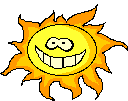 قواعد طراحی سوالات کوتاه پاسخ از نوع سوالی یا پرسشی
1-صورت سوال را طوری بنویسید که به پاسخ مشخص نیاز داشته باشد.
2- سوال را بدون نقل مستقیم جملات کتاب بنویسید.
3- بهتر است به جای استفاده از کلمه ی پرسشی (چرا) از عبارت های (به چه دلیل) یا (به چه علت) استفاده کنید.
4- هر سوال باید موضوع مهمی را شامل شود.
سوالات کامل کردنی
صورت سوال، یک جمله ی ناقص است که توسط دانشجو کامل می شود.
مثال : به نوع حرکت خون در عروق جریان خون ............... می گویند.

قواعد تهیه سوالات کامل کردنی

1-تنها کلمه های مهم را حذف کنید.
2- در هر جمله تعداد زیادی جای خالی قرار ندهید.بهتر است هر جمله فقط یک جای خالی داشته باشد.
3-جای خالی را تا حد امکان در قسمت پایانی جمله قرار دهید.
4-از کاربرد اشارات دستوری و موارد دیگری که جواب را مشخص می کند، خودداری کنید.
5-صورت سوال را با نقل عین جملات کتاب ننویسید.
سوالات تداعی (تشخیصی)
به سوالاتی گفته می شود که تنه ی سوال به صورت سوالی یا کامل کردنی ارایه نمی شودبلکه به صورت یک جمله ی امری است و دانش آموز با دیدن قسمتی از سوال پاسخ آن را به خاطر می آورد.

مثال : در حین وقوع انفارکتوس میوکارد هیپرکالمی بروز می کند علت این امر............ است.
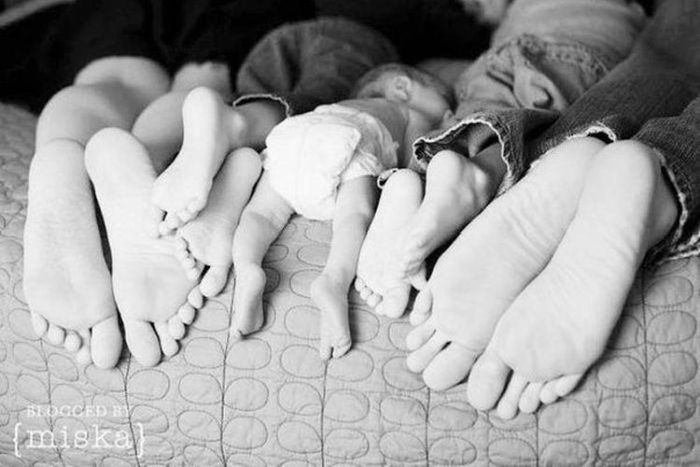 کار عملی مرحله پنجم:
لطفا در مورد موضوع علمی مورد علاقه خود و سوالاتی که طرح کرده اید یک سوال کوتاه پاسخ ،یک سوال تشریحی و یک سوال تداعی (تشخیصی) خود را ویرایش کنید .
شرایط اجرای آزمون
الف –ترتیب قرار دادن سوال های یک آزمون به دنبال یکدیگر :
1-سوال های صحیح –غلط   2-سوال های جورکردنی   3-سوال های چند گزینه ای                            4-سوال های کوتاه پاسخ    5-سوال های تشریحی     6- سوال های شکل ،نمودار و گرافی

ب- سوالاتی که سطح یادگیری مشابهی را اندازه گیری می کنند کنار هم قرار دهید.

ج- سوالات را از ساده به دشوار مرتب کنید تا آزمون شوندگان احساس اعتماد به نفس پیدا کنید.
د- در تنظیم سوال های یک آزمون، سازمان اصلی مطالب را حفظ کنید یعنی ترتیب سوالات با فصل ، بخش و درس هماهنگ باشد.
هـ - سوالات هم جنس را کنار هم بنویسید مثلا سوالات صحیح – غلط کنار هم و سوالات چند گزینه ای کنار هم
و- آزمون تستی و تشریحی را به طور همزمان اجرا نکنید.
ز- در جلسه ی امتحان رعایت نکات زیر از سوی مسئولین برگزاری ضروی است:
شرایط فیزیکی در جلسه ی امتحان نظیر سرما،گرما،سروصدا و .... کاملاً مناسب باشد به عبارتی کلیه ی حواس پرتی را حذف کنید.ایجاد شرایط مناسب عاطفی در جلسه ی امتحان یعنی عوامل استرس زا را حذف کنید.امکان دسترسی به اب خوردن مهیا باشد.
اختصاص نمره براساس درجه ی سختی به سوالات
2 نمره خیلی آسان،2 نمره آسان،6 نمره از آسان تا متوسط،6 نمره از متوسط تا سخت ، 2 نمره خیلی سخت ،2نمره هم برای دانش آموز خیلی قوی ( در ازمون های 100 نمره ای به نسبت اضافه می شود )
توزیع نمره براساس سطوح حوزه ی شناختی بنیامین بلوم 
30 درصد از سوالات در سطح دانش،35 درصد درک وفهم،20 درصد کاربرد و 15 درصد در سطح تجزیه و تحلیل باشد.
در آزمون ارتقاء دستیاری 20 % در سطح دانش و 80% در سطوح عالی اموزش
کار عملی مرحله ششم:
لطفا در مورد موضوع علمی مورد علاقه خود و سوالاتی که طرح کرده اید 8بارم سوالات را برای 20 نمره  مجددا تنظیم کنید
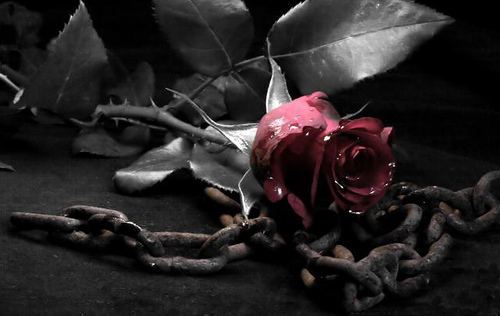 Copyright © 2007, 2003 by Mosby, Inc., an affiliate of Elsevier Inc.
Slide 55